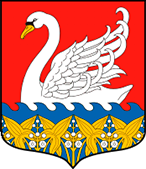 Администрация Лебяженского городского поселения
ПРОЕКТ БЮДЖЕТА ЛЕБЯЖЕНСКОГО
ГОРОДСКОГО ПОСЕЛЕНИЯ 
НА 2022 ГОД И НА ПЛАНОВЫЙ 
ПЕРИОД 2023 И 2024 ГОДОВ
Правовые основы формирования бюджета Лебяженского городского поселения
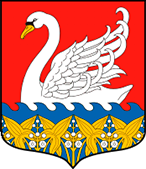 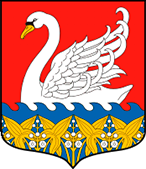 Основные параметры бюджета Лебяженского городского поселения на 2022 год и на плановый период 2023 и 2024 годов
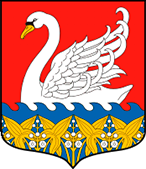 Налоговые доходы бюджета Лебяженского городского поселения
15,6%
53,2%
31,1%
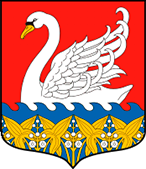 Неналоговые доходы бюджета Лебяженского городского поселения
6,3%
28,8%
64,0%
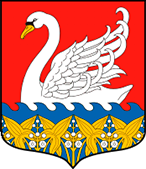 Безвозмездные поступления в бюджет
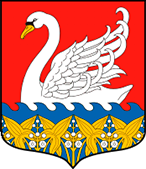 Расходы бюджета Лебяженского городского поселения в разрезе муниципальных программ на 2022 год
Всего:
80002,4 тыс.руб.
Непрограммные расходы на реализацию функций и полномочий органов местного самоуправления
31922,6 тыс.руб.
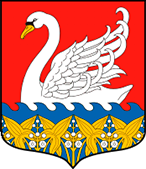 Межбюджетные трансферты по
передаче полномочий 262,7 тыс.руб.
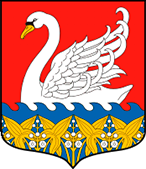 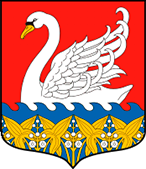 Администрация Лебяженского городского поселения
Спасибо за
 внимание!